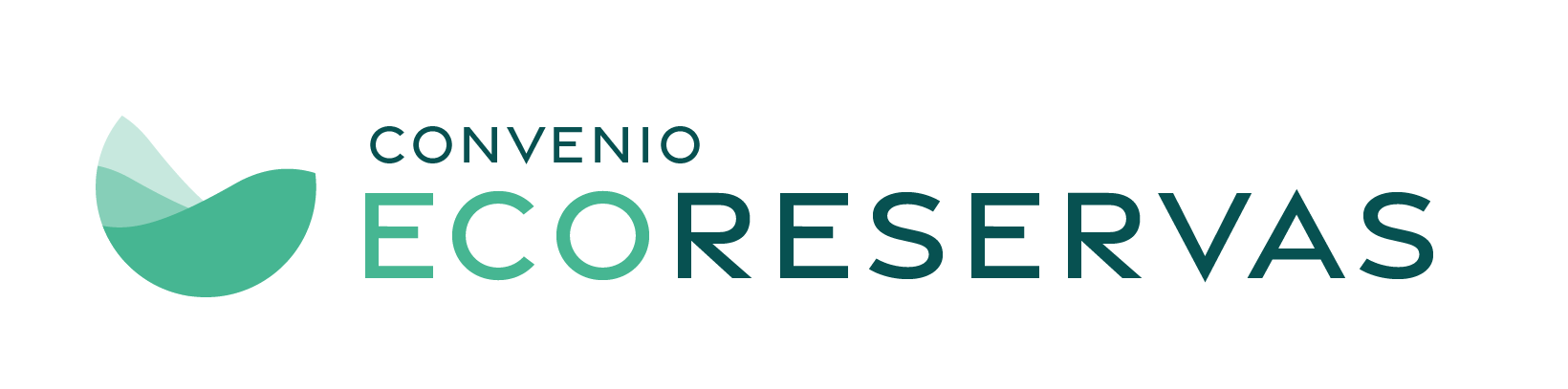 19
PÁEZ
UBICACIÓN
EXTENSIÓN
INFORMACIÓN BÁSICA
i
33,7
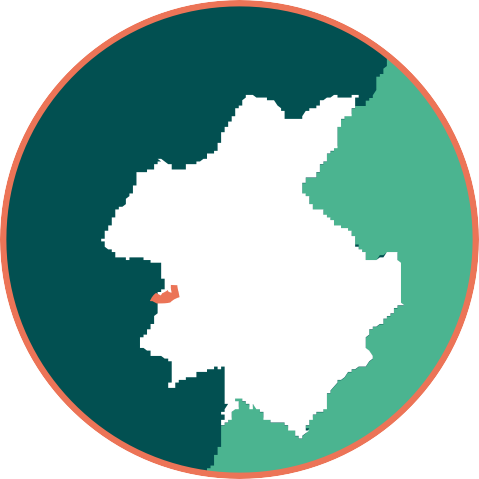 PÁEZ
VEREDAS:
Yapompo
(DANE, 2020).
ÁREA DE NEGOCIO/ EMPRESA / FILIAL
OCENSA

ÁREA OPERATIVA/ INSTALACIÓN
Páez

SISTEMA/ TRONCAL
OCENSA

TIPO
Transporte

PROYECTO
Transporte de Hidrocarburos

EXPEDIENTE
LAM 0318

LISTA ROJA DE ECOSISTEMAS TERRESTRES CONTINENTALES
(Etter et al., 2020).
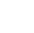 SUBZONA
HIDROGRÁFICA
Río Tunjita
(IDEAM, 2013).
HECTÁREAS 
Extensión preliminar o inicial o antes de la planificación y delimitación de la Ecoreserva.
La verificación se realizó con la proyección de coordenadas "Origen Único Nacional CTM12”
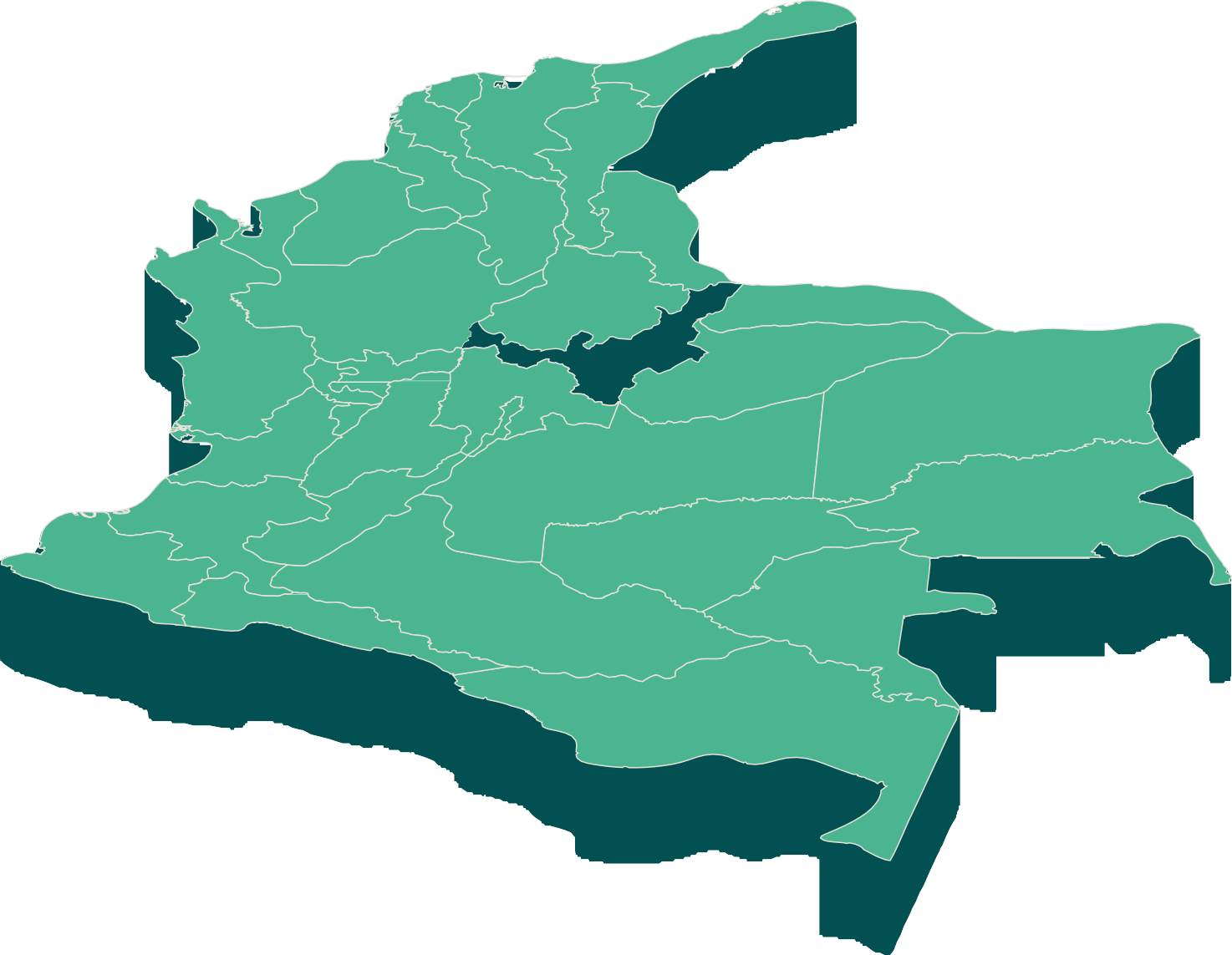 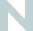 3 PREDIOS
NOMBRE DEL PREDIO:
CAMAGUEY, SAN CARLOS Y EL
PORVENIR
Ecoreserva en áreas no operativas
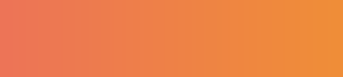 B O Y ACÁ
VENEZUELA
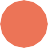 MANEJO Y GESTIÓN
TIPO DE PREDIO
Predio mediano sobre relieve plano a ligeramente inclinado y baja oportunidad de manejo de paisaje con uso sostenible
ÁREAS PROTEGIDAS
No hay dentro de la Ecoreserva
PLAN DE MANEJO Y ORDENAMIENTO DE
UNA CUENCA (POMCA)
Río Lengupá
CORPORACIÓN
AUTÓNOMA REGIONAL
Corporación Autónoma Regional de Boyacá
-Corpoboyacá-
En Peligro Crítico En Peligro
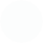 CR
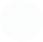 EN
BRASIL
VU	Vulnerable
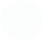 ECUADOR
Preocupación Menor
Ecosistemas Transformados
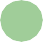 LC
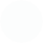 PERÚ
SUSTRATO
Paisajes formados por montañas, los materiales de su suelo se formaron por Rocas sedimentarias (areniscas y lutitas), los mismos presentan Condiciones oxidantes y evolución moderada o incipiente y Poca profundidad efectiva
(IGAC, 2014).
TEMPERATURA MEDIA
22	24 ºC
(DANE, 2015A).
ALTITUD PROMEDIO
970	1237 m
(ALOS PALSAR, 2014).
PRECIPITACIÓN MEDIA ANUAL
3000	4000 mm
(DANE, 2015B).
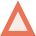 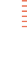 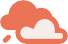 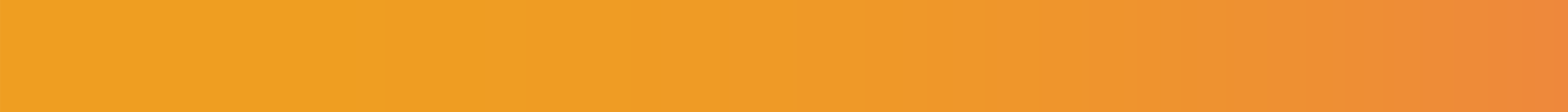 BIOMAS
AMENAZAS
GESTIÓN INTEGRAL
DE LA BIODIVERSIDAD
(IAvH, 2014)
PRINCIPALES
AMENAZAS PARA LOS ECOSISTEMAS:
AMENAZA
DE REMOCIÓN
(IDEAM, 2010).
ÍNDICE DE HUELLA
HUMANA
(IAvH 2016)
BIOMAS ORIGINALES EN LA ECORESERVA
(IDEAM, 2017).
El total del área ocupada por los predios de la Ecoreserva corresponde con territorios transformados.
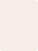 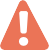 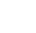 De acuerdo con las estrategías para la gestión integral de la biodiversidad los lineamientos son:
La amenaza de remoción en masa llega hasta:
100%
Alta
Forestal
Alta
Natural Bajo Medio Alto
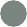 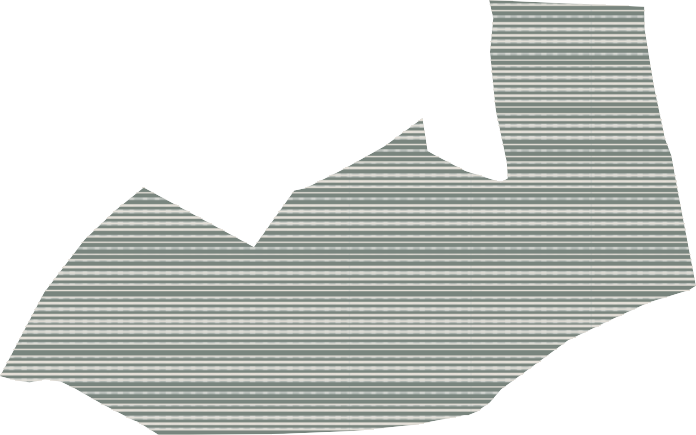 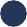 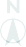 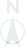 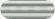 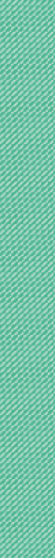 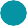 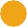 39,223%
PRESERVACIÓN
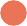 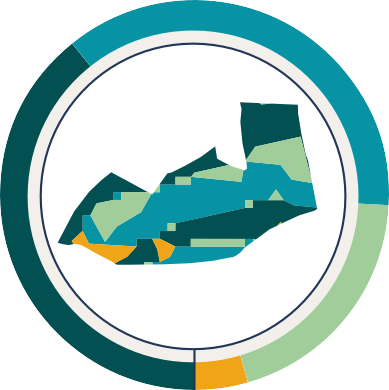 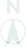 100%
Orobioma del Zonobioma del Bosque Húmedo Tropical
36,862%
COMPLEMENTARIAS
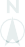 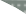 CAMBIO
CLIMÁTICO
Entre 2011 a 2040
(IDEAM et al., 2015)
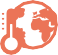 19,52%
RESTAURACIÓN
FISIONOMÍA
Ecosistemas	Agroecosistema de
mosaico de cultivos y pastos, Bosque subandino húmedo
Paisaje	Colinas y montañas andinas húmedas
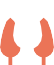 La principal vocación de uso de la ecoreserva es forestal de protección y producción (100%).
Temperatura media
+ 0,81	1,0 ºC
4,395%
SUPLEMENTARIAS
Precipitación
- 9 %	10 %
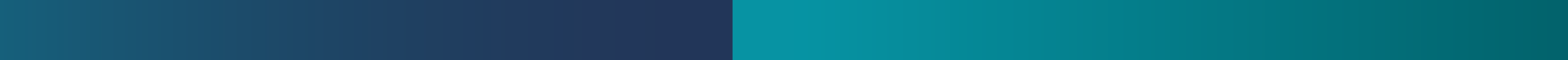 C OBER T URAS
C ONTE X T O	SOCIOEC OL ÓGIC O
(A NIVEL MUNICIPAL)
POBLACIÓN TOTAL
(DNP, 2021)
PRINCIPALES COBERTURAS
(IDEAM, 2021).
15,284%
Vegetacidn secundaria alta
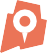 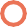 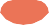 54,9%
Rural
53,2%
Hombres
84,716%
Mosaico de pastos con espacios naturales
3308
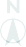 10,15
hab/km2
habitantes
46,8%
Mujeres
45,1%
Urbana
17
0,15%
Raizal
0,37%
Afrocolombiana
Personas pertenecientes a etnias
pero no hay territorios étnicos titulados o resguardados.
- Agricultura